Cool Melly Daily Activities
Here is where your presentation begins
Contents of this Template
Here’s what you’ll find in this Slidesgo template:
A slide structure based on a multi-purpose presentation for education, which you can easily adapt to your needs. For more info on how to edit the template, please visit Slidesgo School or read our FAQs.
An assortment of illustrations that are suitable for use in the presentation can be found in the alternative resources slide.
A thanks slide, which you must keep so that proper credits for our design are given.
A resources slide, where you’ll find links to all the elements used in the template.
Instructions for use.
Final slides with:
The fonts and colors used in the template.
A selection of illustrations. You can also customize and animate them as you wish with the online editor. Visit Storyset by Freepik to find more. 
More infographic resources, whose size and color can be edited. 
Sets of customizable icons of the following themes: general, business, avatar, creative process, education, help & support, medical, nature, performing arts, SEO & marketing, and teamwork.
You can delete this slide when you’re done editing the presentation.
Whoa!
This could be the part of the presentation where you can introduce yourself, write your email…
Table of Contents
Tricky Word Challenge
Crazy Story about Summer
Three-Digit Multiplication
01
02
03
Grammar: Suffixes
Emoji Emotions
Questions Practice
04
05
06
Tricky Word Challenge
01
Mercury is the closest planet to the Sun and the smallest one in the Solar System—it’s only a bit larger than the Moon
Tricky Word Challenge
Look and copy the word. Repeat the word out loud as you write it in the Say & Spell section. Fold the Write & Check column over. Write the word without looking and check your spelling!
Tricky Word Challenge
Look and copy the word. Repeat the word out loud as you write it in the Say & Spell section. Fold the Write & Check column over. Write the word without looking and check your spelling!
Tricky Word Challenge
Word search time! Have a go at finding the words in the word search. Challenge: Can you choose one (or more) of your words and use it in a sentence?
H
D
Z
V
E
D
M
I
T
R
O
C
I
O
Write the sentence here:
I asked people if I could see Mrs. Smith!
P
E
O
P
L
E
S
R
M
P
Y
F
S
Q
R
L
C
A
S
K
E
D
D
I
L
E
N
A
L
L
D
F
W
O
A
K
C
R
I
E
H
T
D
A
G
Y
C
O
U
L
D
X
D
O
K
E
People · Their · Called · Looked · Asked · Could · Mr · Mrs
P
C
O
C
A
L
I
R
D
R
F
W
E
D
Crazy Stories about Summer
02
Venus has a beautiful name, but it’s terribly hot—even hotter than Mercury—and its atmosphere is extremely poisonous
Write a Summer Story!
Fill in this story with names of your summer friends and the correct parts of speech to come up with a truly outrageous story. Maybe someday this experience will happen to you!
One day, ___________ and ___________ decided to ___________ while on their summer vacation. ___________ grabbed a ___________ and hit the road! ___________ thought they should ___________ which ___________ thought was very wild. “It’s summer vacation! We have to ___________!” ___________ exclaimed. While on their journey ___________ saw a ___________ climbing a ___________ and that scared ___________. Later, it was time for a snack so ___________ suggested they eat ___________ and ___________ and drink ___________ juice. Summertime is all about ___________ experiences, and ___________ and ___________ wanted to make the most of it. After a quick ___________ in the ___________, it was time to ___________. It had been another ___________ summer day!
(NAME 1)
(NAME 2)
(VERB)
(NAME 1)
(NOUN)
(NAME 1)
(VERB)
(NAME 2)
(VERB)
(NAME 1)
(NAME 1)
(ANIMAL)
(NOUN)
(NAME 2)
(NAME 2)
(FOOD)
(FOOD)
(FOOD)
(ADJECTIVE)
(NAME 1)
(NAME 2)
(VERB)
(BODY OF WATER)
(VERB)
(ADJECTIVE)
Write a beach trip Story!
Fill in this story with names of your summer friends and the correct parts of speech to come up with a truly outrageous story. Maybe someday this experience will happen to you!
One day, ___________ and ___________ decided to ___________ a trip to the beach. ___________ packed a bag full of ___________  ___________ and a big jug of ___________.  ___________ brought a towel that had a picture of a  ___________  ___________ on it. The beach was crowded but there were a few  ___________  spots left. ___________ and  ___________  wanted to learn how to  ___________ so they rented a pair of  ___________ and hopped into the water. Soon it was time for more snacks so  ___________  went to a stand to buy fish  ___________. A lifeguard blew on his ___________ because someone was  ___________  too far into the ocean. Eventually the tide came too close and  ___________  all the ___________ away from the beach. ___________ and ___________ packed their ___________ and went home
(NAME 1)
(NAME 2)
(VERB)
(NAME 1)
(ADJECTIVE)
(FOOD)
(LIQUID)
(NAME 2)
(ADJECTIVE)
(ANIMAL)
(ADJECTIVE)
(NAME 1)
(NAME 2)
(VERB)
(PLURAL NOUN)
(NAME 1)
(PLURAL FOOD)
(NOUN)
(ING VERB)
(PLURAL NOUN)
(PAST TENSE VERB)
(NAME 1)
(NAME 2)
(NOUN)
Write a camping trip Story!
Fill in this story with names of your summer friends and the correct parts of speech to come up with a truly outrageous story. Maybe someday this experience will happen to you!
___________ and ___________ went on a ___________ a camping trip. They  ___________  their ___________ ___________ and started ___________. to build a ___________. They knew they needed to  ___________ a lot of ___________ before it became too ___________ so they ___________ very ___________.  For a snack they decided to make  ___________ on a  ___________ and cook up a can of  ___________. As it got dark outside,  ___________ heard a ___________ make a sound in the woods!  ___________ was scared and  ___________ a ___________ ! Outside, ___________ ___________ a ___________ from inside tent. The ___________ ___________ but not before ___________ over all the ___________ ___________! When morning came, ___________ and ___________ left to go ___________ up a ___________ ___________ and gather ___________. It truly was a ___________ camping trip!
(PAST TENSE VERB)
(NAME 1)
(NAME 2)
(ADJECTIVE)
(PLURAL NOUN)
(ADJECTIVE)
(+ING VERB)
(ADVERB)
(PLURAL NOUN)
(VERB)
(ADJECTIVE)
(PAST TENSE VERB)
(PLURAL NOUN)
(ADVERB)
(NAME 2)
(PLURAL NOUN)
(NOUN)
(PAST TENSE VERB)
(ANIMAL)
(NAME 1)
(NOUN)
(NAME 2)
(NOUN)
(PAST TENSE VERB)
(PAST TENSE VERB)
(ANIMAL)
(ING VERB)
(ADJECTIVE)
(NOUN)
(NAME 1)
(NAME 2)
(VERB)
(ADJECTIVE)
(NOUN)
(ADJECTIVE)
(PLURAL NOUN)
Three-Digit Multiplication
03
Mercury is the closest planet to the Sun and the smallest one in the Solar System—it’s only a bit larger than the Moon
Multiplication Practice
420
x 426
333
x 390
990
x 856
243
x 426
01
02
03
04
Answer here
Answer here
Answer here
Answer here
645
x 835
954
x 759
240
x 783
420
x 893
05
06
07
08
Answer here
Answer here
Answer here
Answer here
125
x 603
718
x 342
548
x 785
972
x 559
09
10
11
12
Answer here
Answer here
Answer here
Answer here
Multiplication Practice
740
x 842
430
x 396
141
x 694
517
x 973
13
14
15
16
Answer here
Answer here
Answer here
Answer here
818
x 179
373
x 685
161
x 991
634
x 976
17
18
19
20
Answer here
Answer here
Answer here
Answer here
469
x 866
694
x 849
242
x 874
146
x 695
21
22
23
24
Answer here
Answer here
Answer here
Answer here
Shape Multiplication
Find the product of the numbers in each shape
407
175
506
566
880
274
345
176
Circles
Pentagons
Squares
Hexagons
880
???
???
???
x
x
x
x
274
???
???
???
Solution
Solution
Solution
Solution
Grammar: Suffixes
04
Venus has a beautiful name, but it’s terribly hot—even hotter than Mercury—and its atmosphere is extremely poisonous
Grammar: Suffixes
Draw a line from the suffix to its meaning. Hint: If you're stuck, think of a word you know that ends with that suffix
–able
–ful or –full 
–less 
–y 
–ly 
–ment 
–er 
–est 
–ness 
–ist
more than
characteristic or way of being 
the most 
action or state 
believes or does 
characterized by/inclined to 
worthy of, able to 
without 
full of 
is like
Grammar: Suffixes
Draw a line from the suffix to its meaning. Hint: If you're stuck, think of a word you know that ends with that suffix
–al
–ed
–ward
–ion
–s
–ant 
–en
–ize or -ise 
–ing 
–ive
in a certain direction
plural
quality or nature of
to cause or to become
present participle of an action
pertaining to
quality or nature of
past-tense version of a verb
inclined to or tending to
become
Grammar: Suffixes
Circle the words with suffixes in the paragraph below
You don’t have to be a botanist to grow your own food! The warmest time of year is best for planting some seeds, while others can only grow when planted during colder times. Some plants, like tomatoes, become droopy if you don’t water them daily. You must make sure the soil has just the right amount of wetness for each type of plant. Gardening can be difficult, but the right knowledge can make it easier.
Emoji Emotions
05
Mercury is the closest planet to the Sun and the smallest one in the Solar System—it’s only a bit larger than the Moon
Emoji Emotions
Emojis are commonly used to add expression and emotion to electronic communications. Look at the emojis below and write the emotion in the space provided
Answer here
Answer here
Answer here
Answer here
Answer here
Answer here
Answer here
Answer here
Answer here
Answer here
Answer here
Answer here
You can use two columns, why not?
Mercury
Venus
Mercury is the closest planet to the Sun and the smallest one
Venus has a beautiful name and is the second planet from the Sun
Awesome Words
¿?
Questions Practice
06
Venus has a beautiful name, but it’s terribly hot—even hotter than Mercury—and its atmosphere is extremely poisonous
Questions Practice
Mark the corrects answers with a circle
Which of the following is a wind instrument?
01
02
03
04
05
06
Questions Practice
WhAT WE CAN DO TO COMBAT CLIMATE CHANGE?
You can write your ideas here
You can write your ideas here
You can write your ideas here
You can write your ideas here
You can write your ideas here
You can write your ideas here
You can write your ideas here
Questions Practice
What are the Names of these countries?
Answer here
Answer here
Answer here
Answer here
Answer here
Answer here
4,498,300,000
Big numbers catch your audience’s attention
Thanks!
Do you have any questions?

youremail@freepik.com
+91 620 421 838
yourcompany.com
Please keep this slide for attribution
Alternative Resources
Resources
Did you like the resources on this template? Get them for free at our other websites.

VECTORS:
Back to school card template
Hand drawn children back to school I
Back to school landing page concept I
Hand drawn children back to school II
Hand drawn back to school pattern collection
Collection of cute yellow smileys
Hand drawn back to school background
Back to school landing page concept II
Flat international jazz day
Hand drawn back to school labels 
Back to school landing page
Instructions for use (free users)
In order to use this template, you must credit Slidesgo by keeping the Thanks slide.
You are allowed to:
Modify this template.
Use it for both personal and commercial purposes.
You are not allowed to:
Sublicense, sell or rent any of Slidesgo Content (or a modified version of Slidesgo Content).
Distribute this Slidesgo Template (or a modified version of this Slidesgo Template) or include it in a database or in any other product or service that offers downloadable images, icons or presentations that may be subject to distribution or resale.
Use any of the elements that are part of this Slidesgo Template in an isolated and separated way from this Template.
Delete the “Thanks” or “Credits” slide.
Register any of the elements that are part of this template as a trademark or logo, or register it as a work in an intellectual property registry or similar.
For more information about editing slides, please read our FAQs or visit Slidesgo School:
https://slidesgo.com/faqs and https://slidesgo.com/slidesgo-school
Instructions for use (premium users)
In order to use this template, you must be a Premium user on Slidesgo.
You are allowed to:
Modify this template.
Use it for both personal and commercial purposes.
Hide or delete the “Thanks” slide and the mention to Slidesgo in the credits.
Share this template in an editable format with people who are not part of your team.
You are not allowed to:
Sublicense, sell or rent this Slidesgo Template (or a modified version of this Slidesgo Template).
Distribute this Slidesgo Template (or a modified version of this Slidesgo Template) or include it in a database or in any other product or service that offers downloadable images, icons or presentations that may be subject to distribution or resale.
Use any of the elements that are part of this Slidesgo Template in an isolated and separated way from this Template.
Register any of the elements that are part of this template as a trademark or logo, or register it as a work in an intellectual property registry or similar.
For more information about editing slides, please read our FAQs or visit Slidesgo School:
https://slidesgo.com/faqs and https://slidesgo.com/slidesgo-school
Fonts & colors used
This presentation has been made using the following fonts:
Fira Sans Extra Condensed
(https://fonts.google.com/specimen/Fira+Sans+Extra+Condensed)

Roboto Slab
(https://fonts.google.com/specimen/Roboto+Slab)
#f8d45a
#fca009
#ff73d3
#6d037d
#562b74
#6d037d
#004dab
#26c2ca
Storyset
Create your Story with our illustrated concepts. Choose the style you like the most, edit its colors, pick the background and layers you want to show and bring them to life with the animator panel! It will boost your presentation. Check out How it Works.
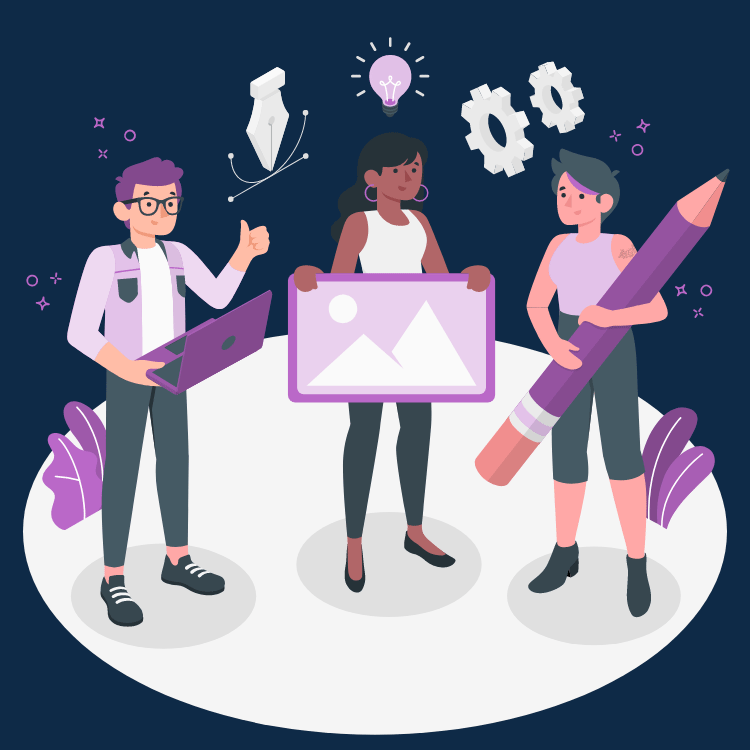 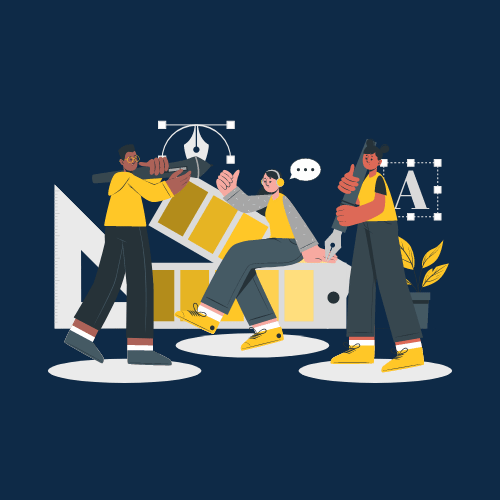 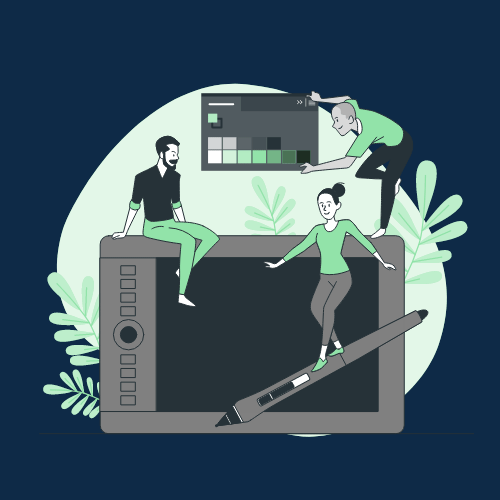 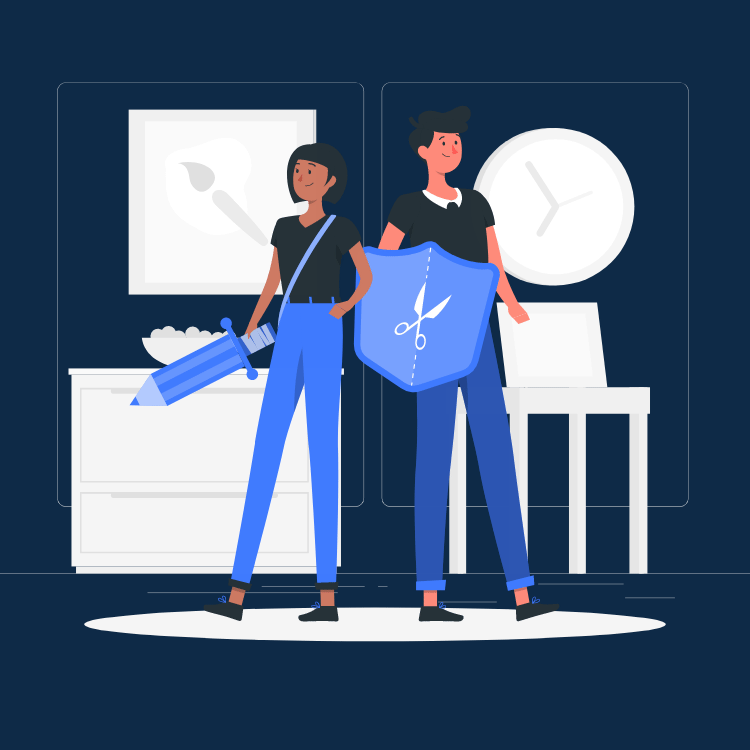 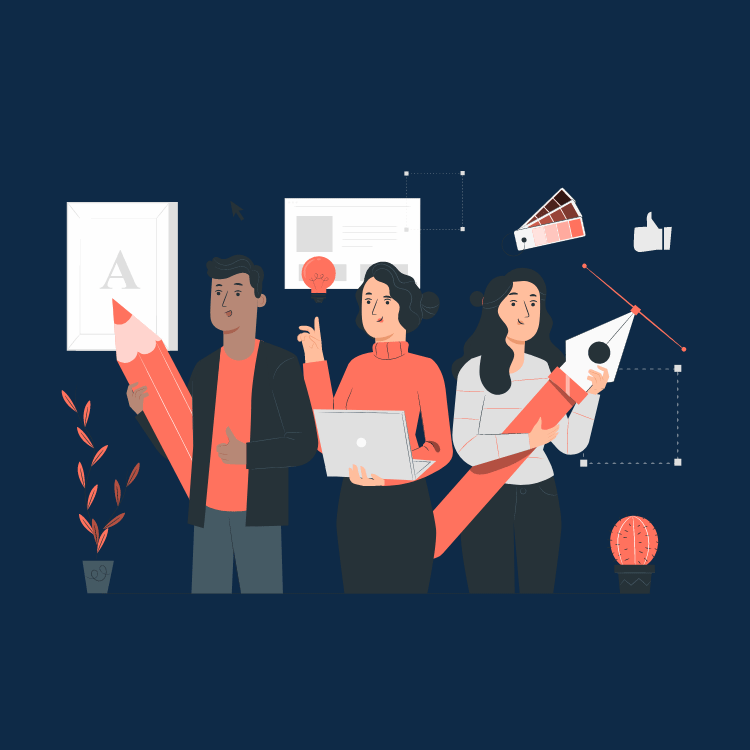 Pana
Amico
Bro
Rafiki
Cuate
Use our editable graphic resources...
You can easily resize these resources without losing quality. To change the color, just ungroup the resource and click on the object you want to change. Then, click on the paint bucket and select the color you want. Group the resource again when you’re done. You can also look for more infographics on Slidesgo.
FEBRUARY
JANUARY
MARCH
APRIL
PHASE 1
Task 1
FEBRUARY
MARCH
APRIL
MAY
JUNE
JANUARY
Task 2
PHASE 1
Task 1
Task 2
PHASE 2
Task 1
Task 2
...and our sets of editable icons
You can resize these icons without losing quality.
You can change the stroke and fill color; just select the icon and click on the paint bucket/pen.
In Google Slides, you can also use Flaticon’s extension, allowing you to customize and add even more icons.
Educational Icons
Medical Icons
Business Icons
Teamwork Icons
Help & Support Icons
Avatar Icons
Creative Process Icons
Performing Arts Icons
Nature Icons
SEO & Marketing Icons
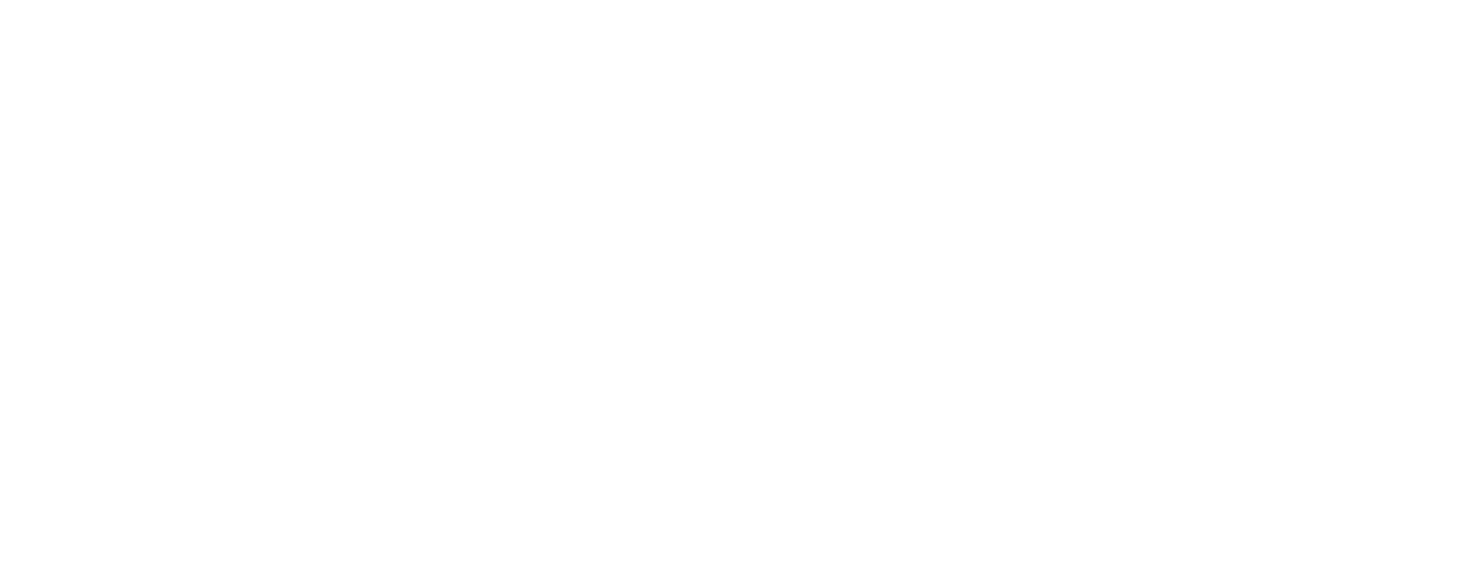